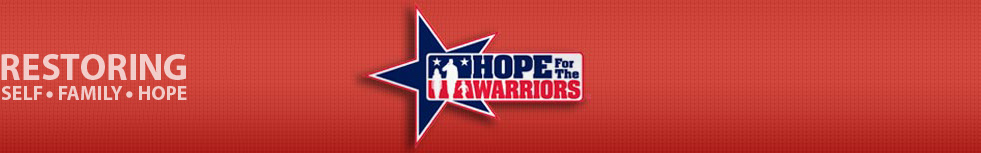 Tina Atherall
LMSW, Executive Vice President
Suicide Prevention for Returning Veterans and Their Families